The 9 + 4 Body Problem
Basiq Shah
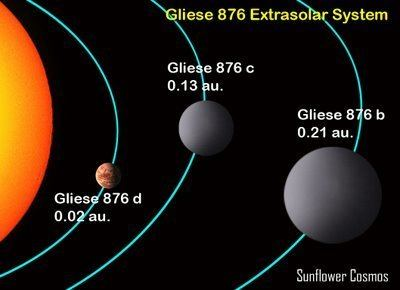 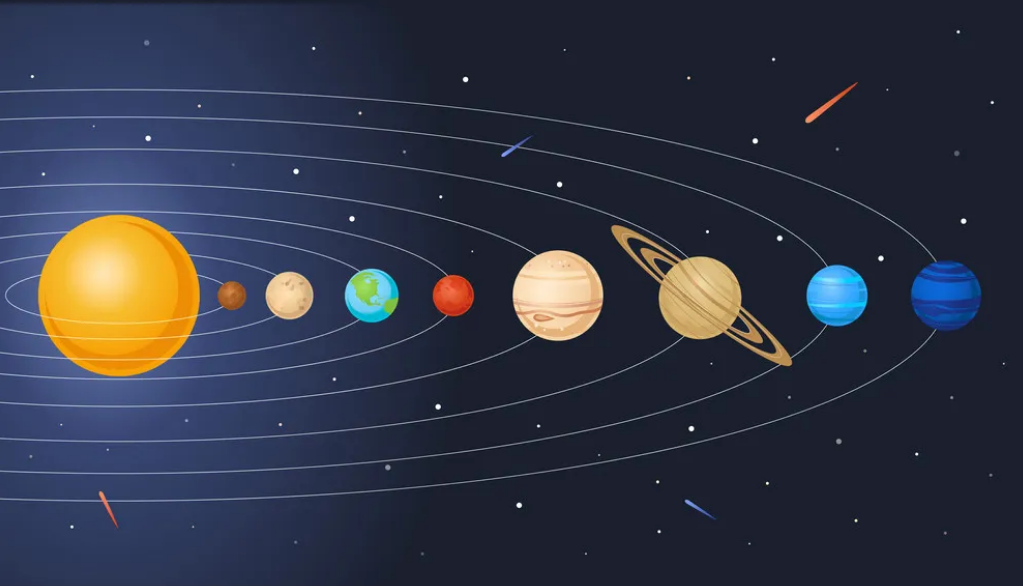 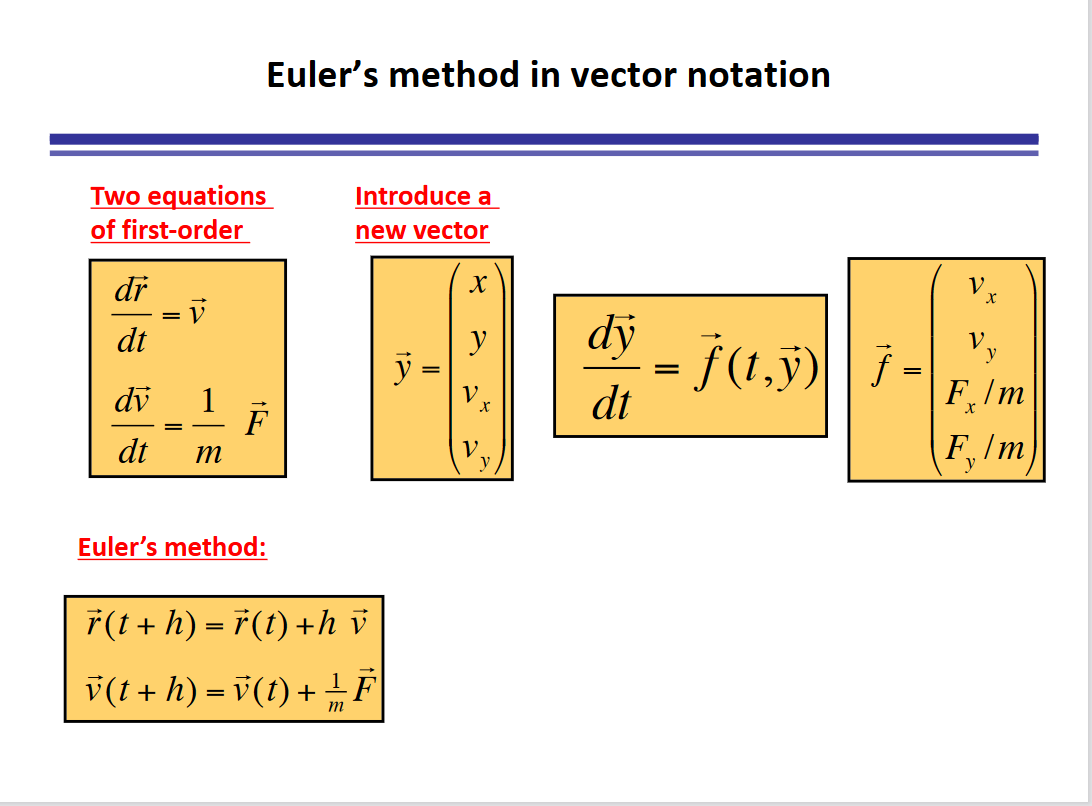 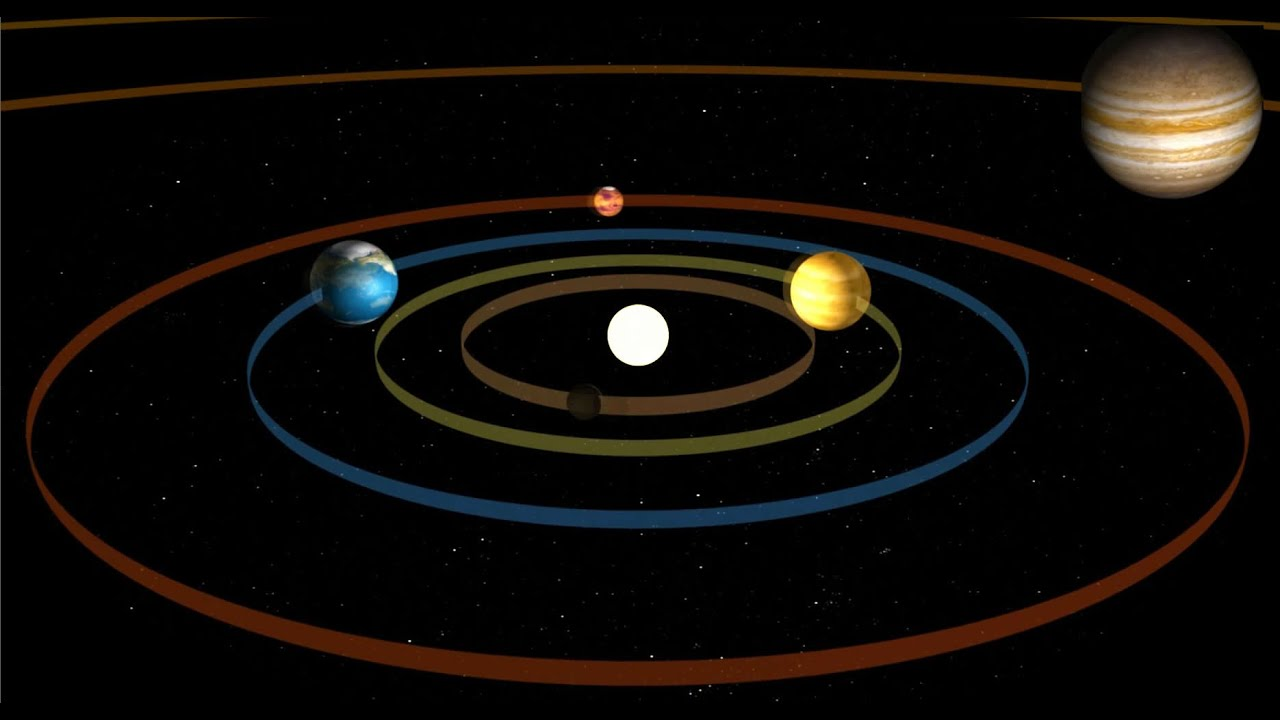 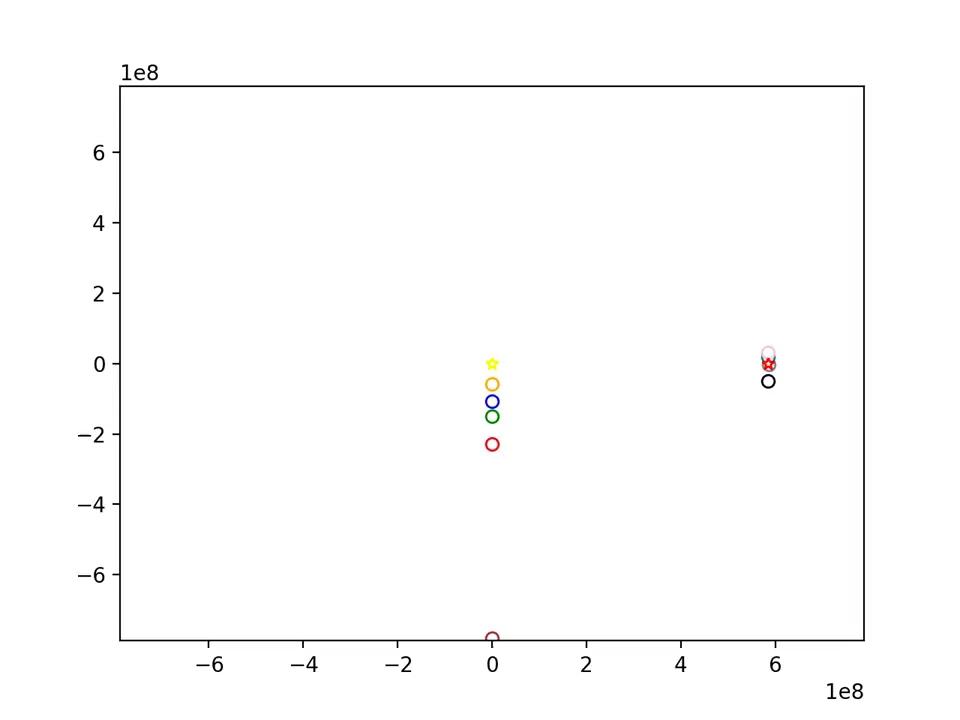 [Speaker Notes: Collision]
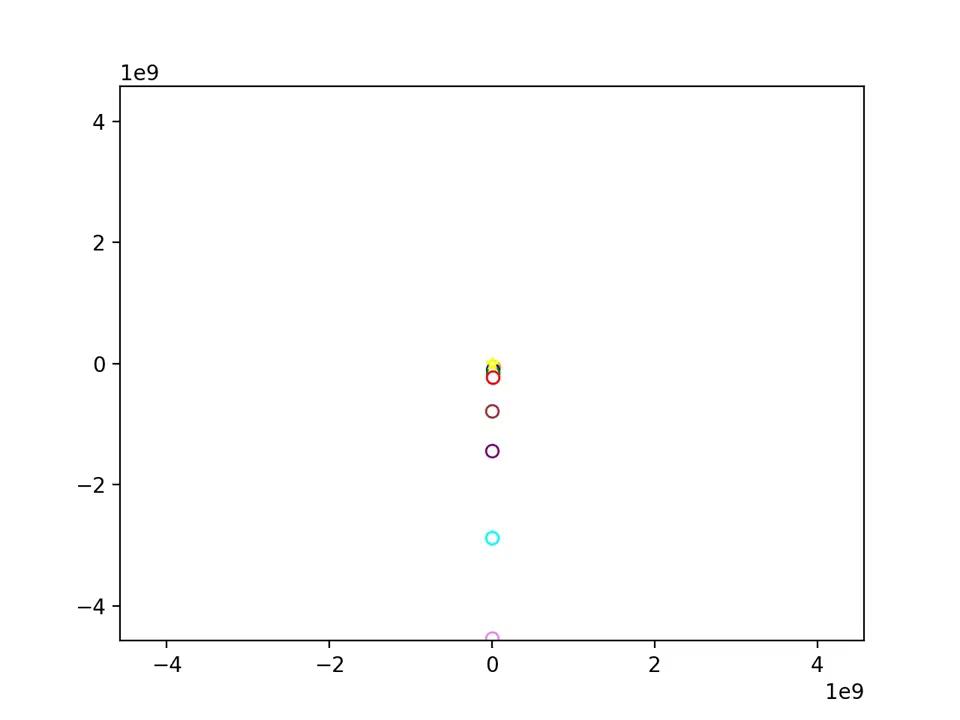 [Speaker Notes: Solar system wide]
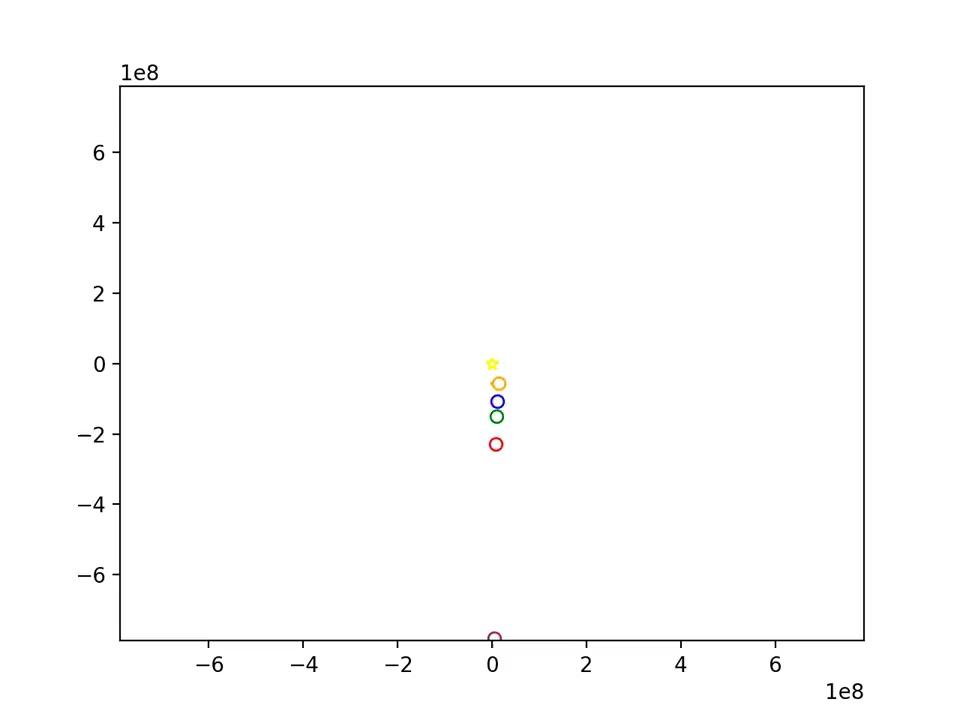 [Speaker Notes: Solar system narrow]
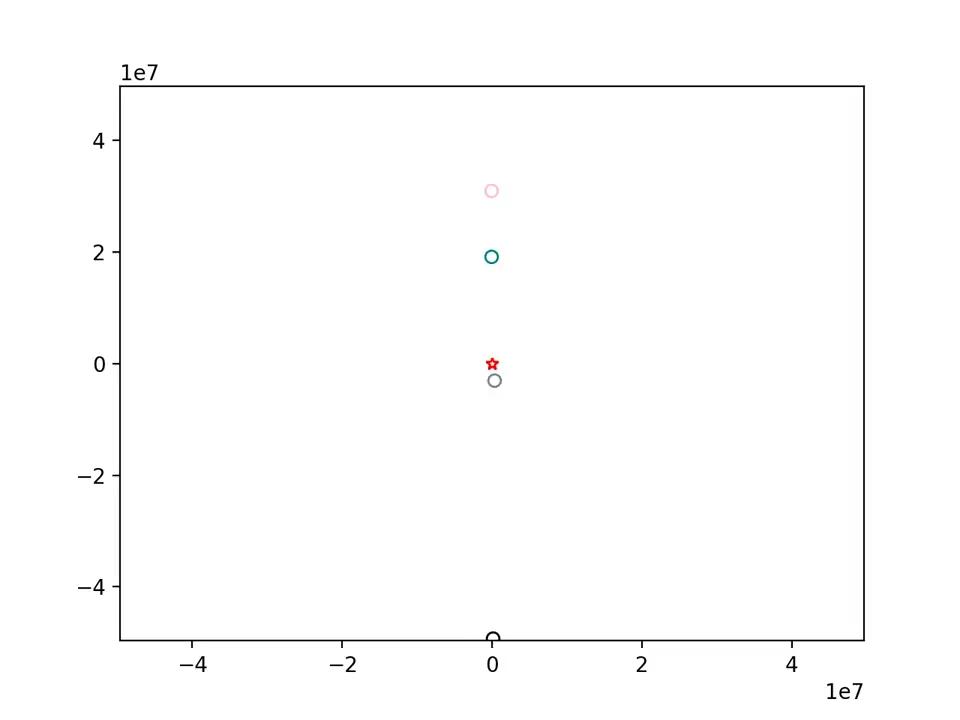 [Speaker Notes: Gliese]
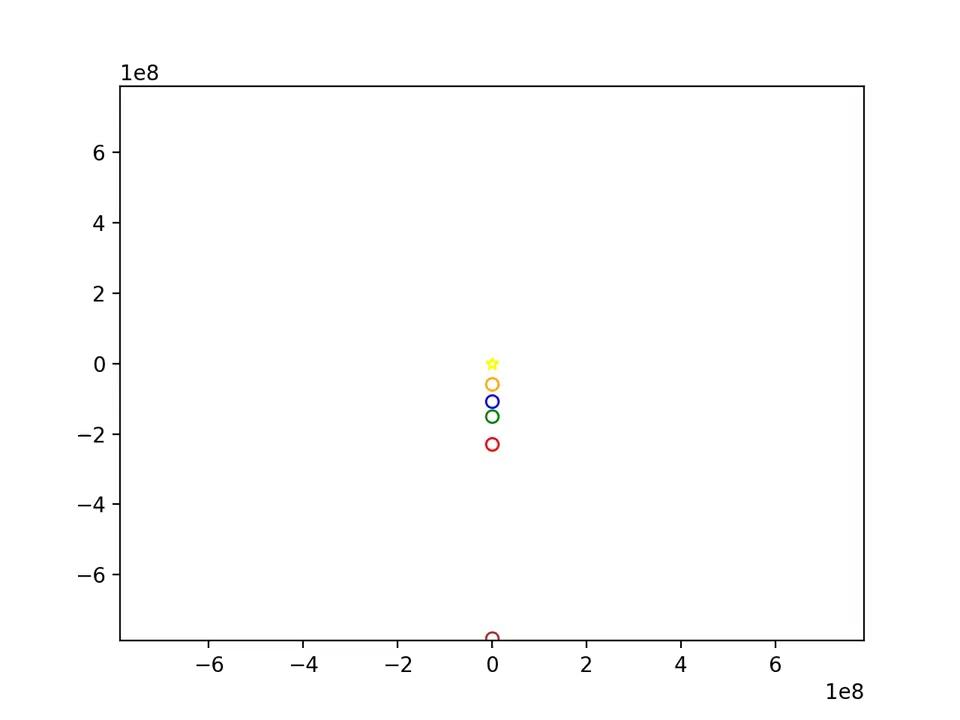 [Speaker Notes: move]